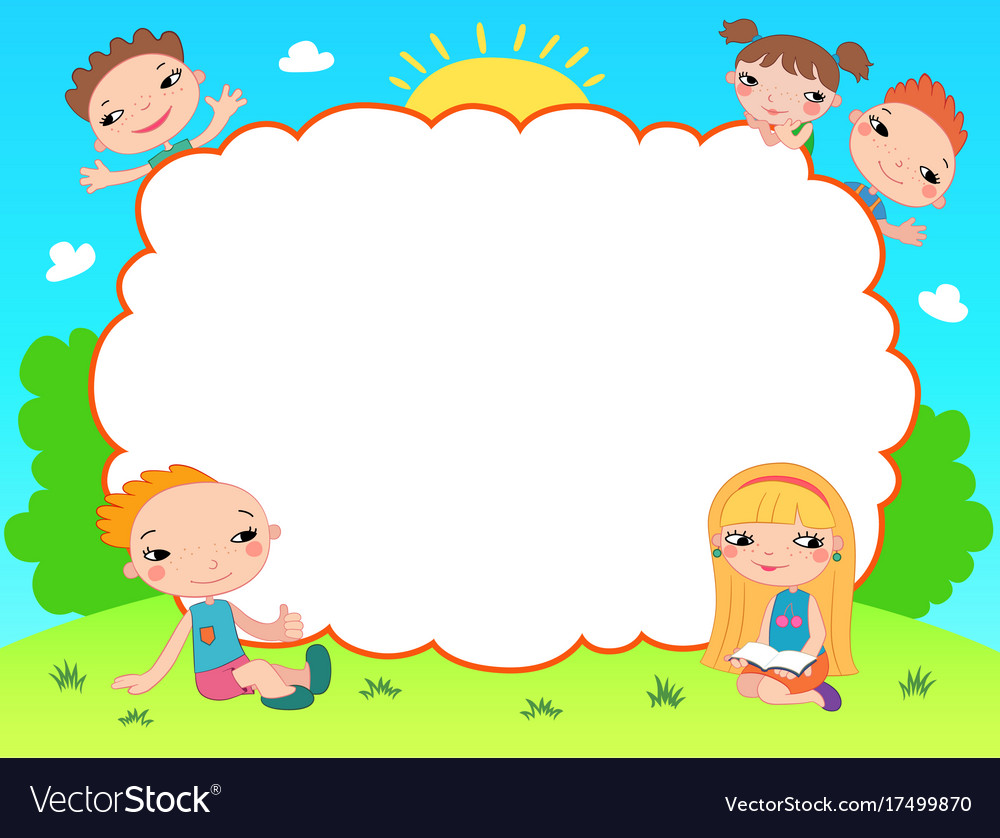 TRƯỜNG TIỂU HỌC HIỆP HÒA
Môn: Toán
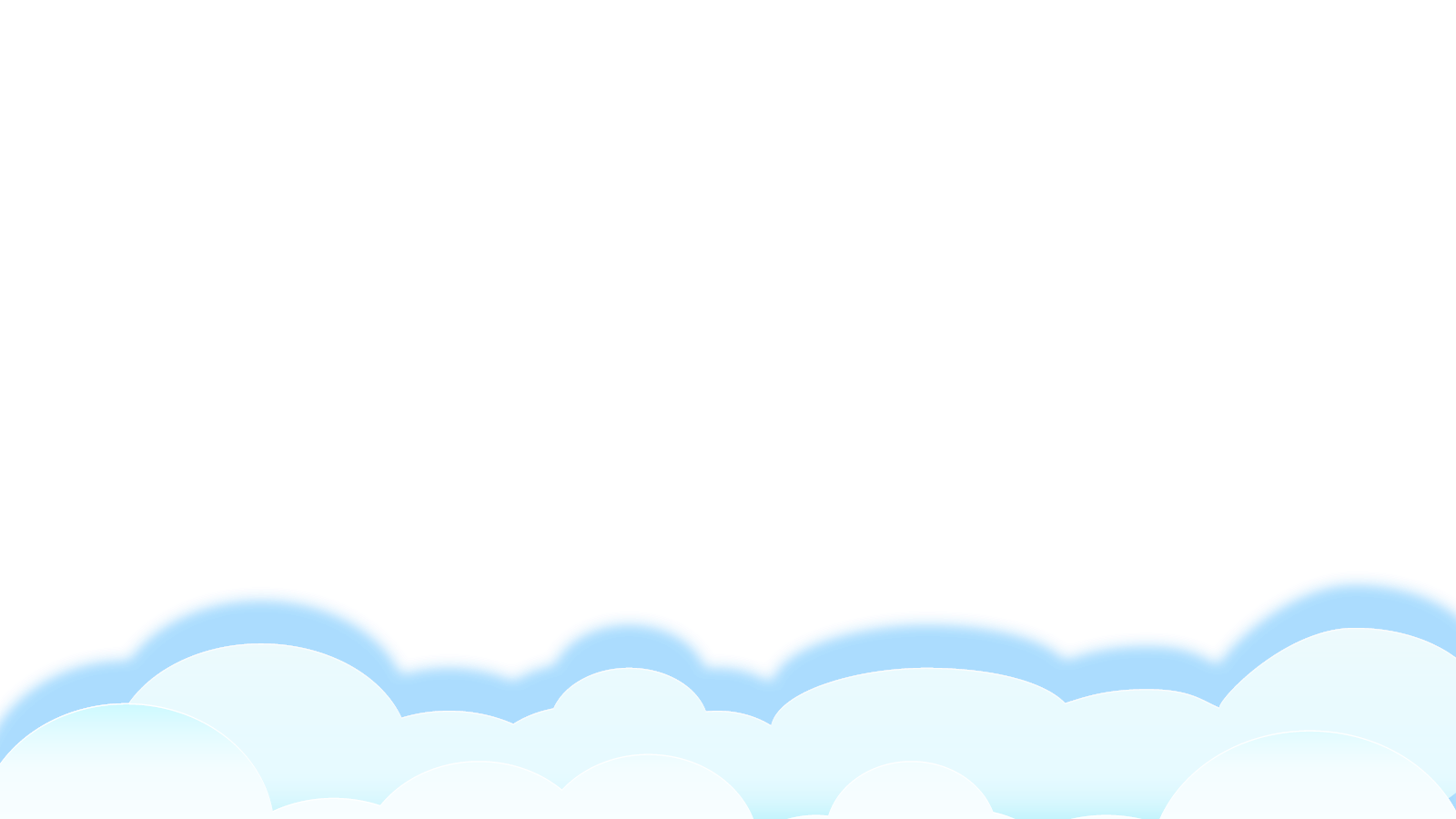 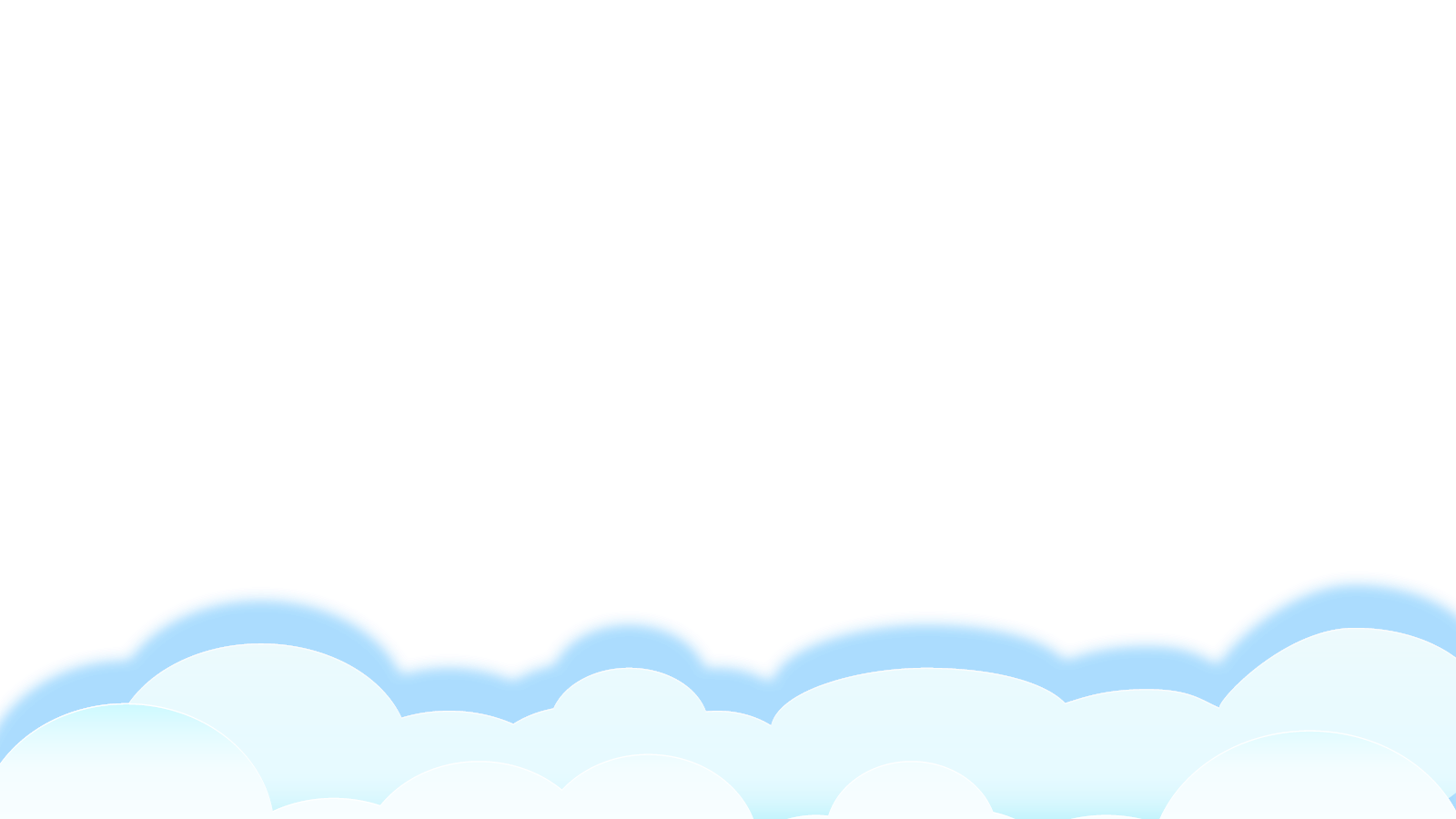 Có 6 bông hoa màu đỏ, số bông hoa màu vàng nhiều hơn số bông hoa màu đỏ là 3 bông. Hỏi có bao nhiêu bông hoa màu vàng?
nhiều hơn
6
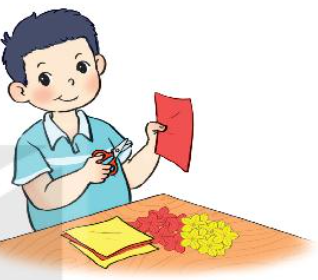 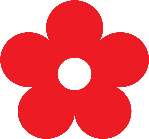 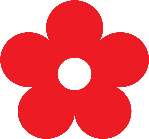 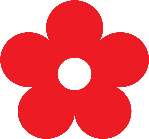 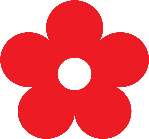 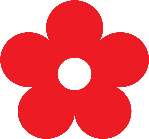 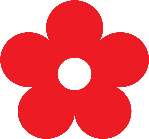 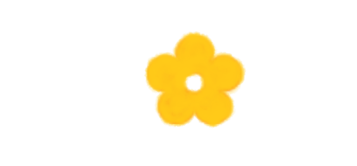 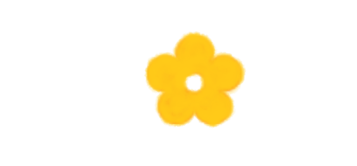 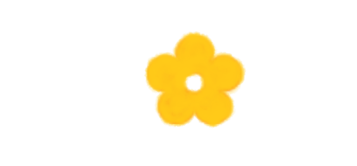 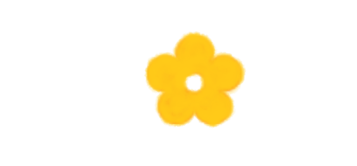 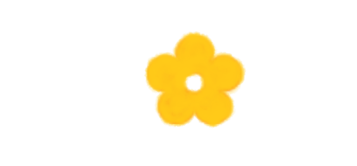 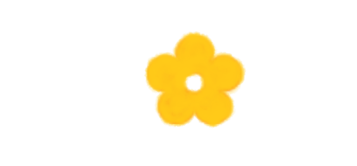 Nhiều hơn 3
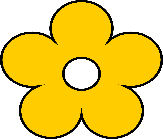 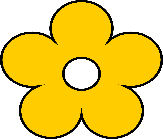 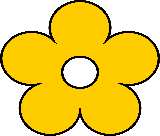 ?
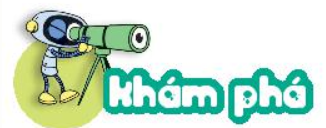 Phép cộng
là:
Số
Có 6 bông hoa màu đỏ, số bông hoa màu vàng nhiều hơn số bông hoa màu đỏ là 3 bông. Hỏi có bao nhiêu bông hoa màu vàng?
6
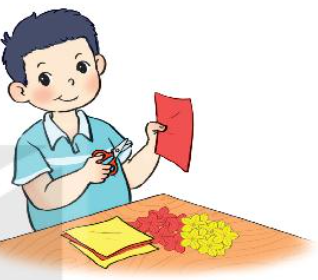 Nhiều hơn 3
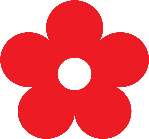 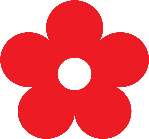 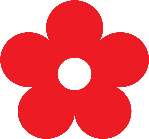 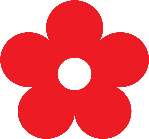 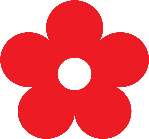 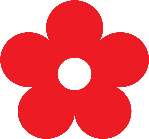 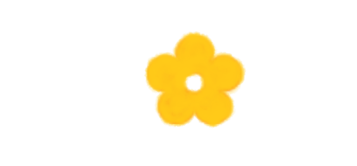 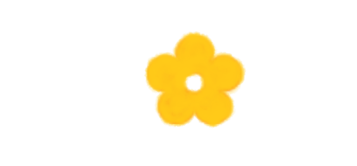 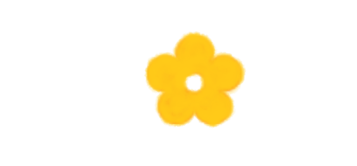 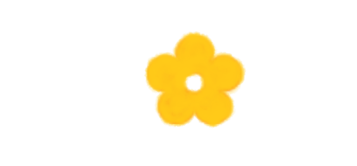 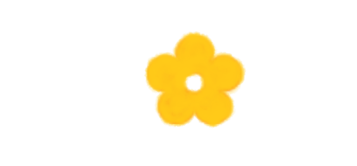 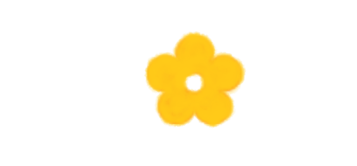 Bài giải
Số bông hoa màu vàng là:
6 + 3 = 9 (bông)
                         Đáp số: 9 bông hoa.
?
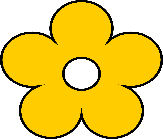 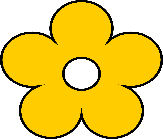 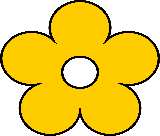 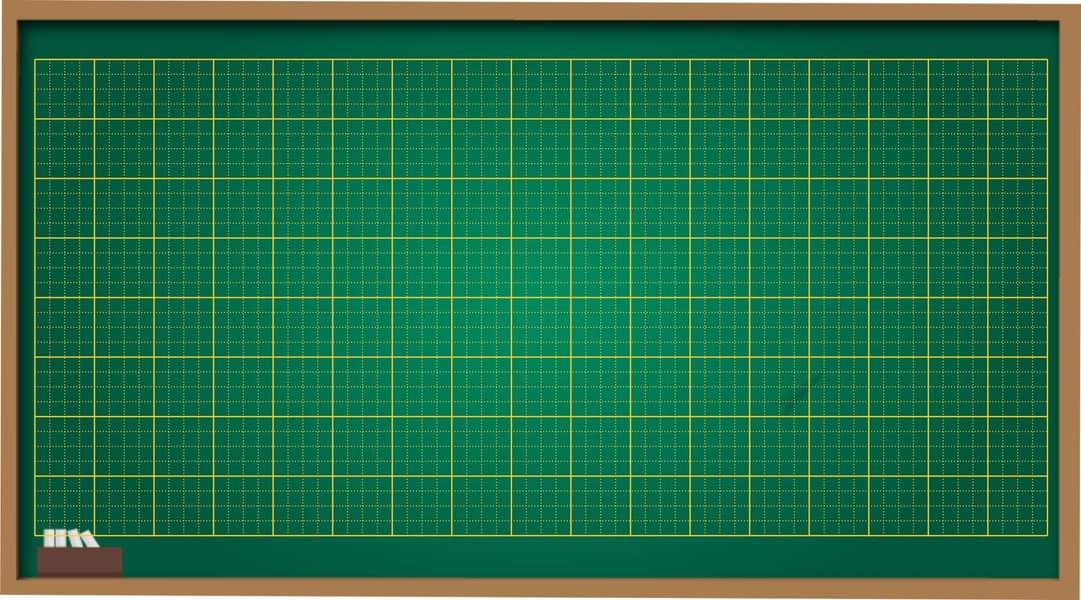 Thứ Sáu ngày 24  tháng  10  năm 2024
Toán
Giải bài toán về nhiều hơn một số đơn vị
Các bước giải bài toán:
Bước 1: Tìm hiểu bài toán
Bước 2: Tóm tắt bài toán
Bước 3: Trình bày bài giải
(Viết câu lời giải – phép tính – đáp số)
Tóm tắt
Nam : 9 bạn
1
Trong một lớp học bơi có 9 bạn nam, số bạn nữ nhiều hơn số bạn nam là 2 bạn. Hỏi lớp học bơi có bao nhiêu bạn nữ?
Nữ nhiều hơn nam: 2 bạn
Nữ :… bạn?
Bài giải
Số bạn nữ của lớp học bơi là:
                             (bạn)
Đáp số:          bạn nữ.
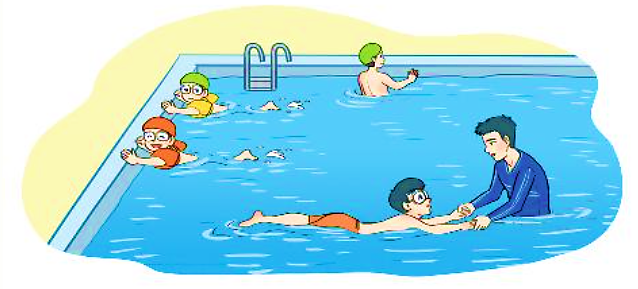 +        =
?
?
?
11
2
9
11
?
Trên sân có 14 con gà, số vịt nhiều hơn số gà là 5 con. Hỏi trên sân có bao nhiêu con vịt?
2
Tóm tắt
Gà: 14 con
Vịt nhiều hơn gà: 5 con
Vịt: … con?
5
=
Bài giải
Số con vịt trên sân là:
                                       (con)
Đáp số:          con vịt.
14
19
+
19
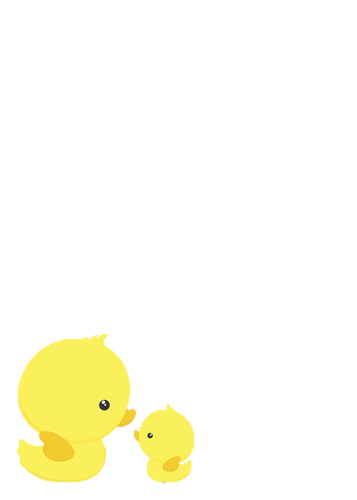 ?
?
?
=
?
?
?
?
+            =
?